Fall Protection in ConstructionTraining
This material was produced under grant number SH-31228-SH7 from the Occupational Safety and Health Administration, U.S. Department of Labor. It does not necessarily reflect the views or policies of the U. S. Department of Labor, nor does mention of trade names, commercial products, or organizations imply endorsement by the U. S. Government.
Bureau of Labor Statistics (BLS)
Centers for Disease Control and Prevention (CDC)
National Institute for Occupational Safety and Health (NIOSH)
Occupational Safety and Health Administration (OSHA)
Photo Sources
Learning Objectives
Discuss why fall protection is important
Know general OSHA fall protection regulations & standards, especially
Heights requiring fall protection
Fall protection design and performance specifications
Recognize common fall hazards requiring fall protection
Understand the hierarchy of controls for fall protection
Discuss importance of 1st three controls in preventing falls
Discuss importance of 4th (fall arrest) in reducing the severity of a fall
Discuss why controlled access zones (CAZ) are a last resort
Describe the different types of fall protection control options
Section 1:Why should we be concerned with fall protection?
OSHA Facts on Falls
Construction Injury Statistics(Construction Management November 4, 2014)
One in ten are injured each year
Over a 45-year career, a construction worker has a 1 in 200 chance of dying
Falls are the greatest cause of fatalities
The most violated OSHA standard is fall protection
60% of injuries occur during the first year of employment
Source: Clipart
OSHA Top 10 Cited Violations for 2017
Source: OSHA
Increasing fatalities in construction
Construction fatalities by state
Texas has the highest number of fatalities due to falls followed by California and Florida
We can work together to reduce those numbers
Source: Bureau of Labor Statistics (BLS)
#1: The number one reason why we all need to look after each other on the job
We all deserve to go home safe to our family and friends
Children
Source: Centers for Disease Prevention and Control (CDC)
Section 2:Fall Protection Requirements & Definitions
When is Fall Protection Required?
OSHA regulations require use of fall protection with

Work at heights of 6 feet or greater above a lower level 

Work at heights of 4 feet above a hazard (recommended)
Examples of Fall Hazards Requiring Fall Protection
Elevated surface 6 or more feet above the ground or a lower level
Elevated surface 4 or more feet above a hazard (recommended)
Leading edges - Lack of guard rails or parapets (walls)
Openings, holes or skylights to a lower level
Stairways
Ladder use
Scaffolding use
Aerial lift platform use
Hoist use
Guardrails
Source: OSHA
OSHA Video: Leading Edge Work (3 min)
Show You Tube Video:	   Leading Edge Work 
Fall Protection Worker Training.pptx
Employer Responsibilities
Continual observational safety checks of work operations
Regular enforcement of the safety policy and procedures
Provide adequate supervision and oversight
DESIGNATED QUALIFIED PERSON approves fall protection design and changes
DESIGNATED COMPETENT PERSON identifies and corrects hazards
CREW SUPERVISOR/FOREMAN is responsible for correcting any unsafe practices or conditions immediately
Supervisors    Source: OSHA
Designated Qualified Person
According to OSHA, "Qualified" means one who, by possession of a recognized degree, certificate, or professional standing, or who by extensive knowledge, training and experience, has successfully demonstrated his ability to solve or resolve problems relating to the subject matter, the work, or the project.
Has a recognized degree or certificate, or extensive professional experience with fall protection
Has the ability to solve fall protection problems at the worksite
Designated Competent Person
Has training and experience with fall protection
Is knowledgeable on applicable standards related to fall protection
Is capable of identifying workplace fall hazards
Has the AUTHORITY to correct workplace fall hazards
An OSHA "competent person" is "one who is capable of identifying existing and predictable hazards in the surroundings or working conditions which are unsanitary, hazardous, or dangerous to employees, and who has AUTHORIZATION to take prompt corrective measures to eliminate them"
Employee Training and Responsibilities
Each employee trained on procedures and will strictly adhere to them except when doing so would expose the employee to a greater hazard
Employees are to notify the competent person of their concern and have the concern addressed before proceeding
Notice sign for fall protection
Source: Smartsign
Elevated work platform
Source: National Institute for Occupational Safety and Health (NIOSH)
What is wrong here?“A” is a work platform and “B” is ground level
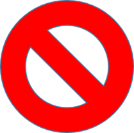 Lack of fall protection resulted in the death of a 16 year old on the job (NIOSH FACE 2004-06)
The elevated work platform was ten feet above the ground
No guardrails or other fall protection
Victim went home and took aspirin for a headache
Victim was underage for type of work
Victim was on the job for only two weeks
Elevated work platform
Source: NIOSH
[Speaker Notes: NIOSH FACE #2]
Important Definitions to Know (A to G)
Anchorage
Body belt (not recommended)
Body harness
Competent person
Controlled access zone (CAZ)
Deceleration device
Deceleration distance
Free fall distance
Guardrail system
Fall clearance 
Source: OSHA
Important Definitions to Know (H to P)
Lanyard
Leading edge
Lifeline
Low-slope roof
Lower levels
Opening
Personal fall arrest system
Positioning device system
Source: OSHA
Important Definitions to Know (R to Z)
Qualified (person)
Rope grab
Safety monitoring system
Self-retracting Lifeline/lanyard
Snap hook
Steep roof
Unprotected sides or edges
Warning line system
Snap hook
Source: OSHA
Section 3:Fall protection systems to be used on the job
Approach to Prevent and Reduce Fall Hazards
The general approach is to use the hierarchy of controls to prevent and reduce fall hazards
More than two controls should be used to ensure proper protection
Hierarchy of controls
Eliminate fall hazards
Passive fall restraints (Guardrails)
Active fall restraints
Fall arrest systems
Controlled access zones
Hierarchy of Fall Protection Controls
1. Eliminating Fall Hazards
Examples:
Moving tasks to ground level
Changing the work flow and job design to allow more work to be performed at ground level
Using tools (e.g., extension poles) to work from the ground
Designing fixtures and equipment that can be lowered for replacement or repairs
The first and top priority
Implemented whenever feasible
Example 1: Eliminating use of a Ladder
Source: Mr. LongArm
Example 2: Eliminating use of a Ladder or Restraint System (when feasible)
Source: Husqvarna
https://www.husqvarna.com/us/products/pole-saws/
Example 3: Ground Assembly
Source: SBC Magazine, Structural Building Components Association (2012)

Feature: Assembling a Roof from the Ground Up
https://www.sbcmag.info/article/2012/assembling-roof-ground
Do you have any innovative new ideas or old solutions to eliminating fall hazards?
________________________________________________________________________________________________________________________________________________________________________________________________________________________________________________________________________________________________________
Light bulb clip art
2. Passive Fall Restraints – Guardrail Systems
Physical barriers
Guardrail systems
Guardrails
Source: OSHA
Examples of Temporary Guardrails
Guardrails
Source: OSHA
More Examples of Temporary Guardrails
Guardrails
Source: OSHA
OSHA Video: Floor Opening (3 min)
YouTube Video:	OSHA Video: Floor Opening 

www.youtube.com/watch?v=93NfcMwnToA
OSHA Guardrail Requirements 1-5
Top rail height 42 ± 3 inches 
Horizontal midrail set halfway
Vertical intermediate members no more than 19 inches apart
Top edge (2 inches) must be able to withstand 200 pounds force
Midrail able to withstand 150 pounds force
Guardrail requirements
Source: OSHA
OSHA Guardrail Requirements 6-11
Surfaces must be free of projections that could injure workers
Top rails must not overhang terminal posts
Steel or plastic banding cannot be used
Rails must be at least 1/4 inch in diameter or thickness
For wire rope use flag at 6-foot intervals
Removable guardrail sections for hoisting operations
Source: OSHA
What are wrong with these guardrails?
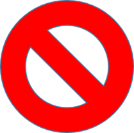 Improper guardrails
Source: OSHA
Missing mid rails and worker outside railingImproper guardrail materials and construction
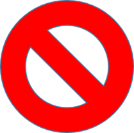 Improper guardrails     Source: OSHA
OSHA Guardrail Requirements 12-15
All unprotected sides of holes must be guarded and no more than two sides can be removable (for passage of materials)
When a hole is used as an access point then a gate must be used
On ramps and runways, each unprotected side must be guarded
Manila, plastic, or synthetic rope top rails or midrails must be inspected as frequently to ensure its strength and stability
Guardrails
Source: OSHA
What is possibly wrong with this picture?
Elevator make-up air shaft (5 stories)
Hole covered with metal sheet
Worker asked to secure wood for an upcoming storm
Covered hole on rooftop
Source: NIOSH
[Speaker Notes: NIOSH FACE #5]
Several things were wrong, which resulted in a 69-foot fall and fatality (NIOSH FACE 08MI015)
NIOSH Fatality Assessment And Control Evaluation (Face) 
No guardrail around hole and the hole cover was not secured
The cover was not labeled “Hole” as a warning
The worker was wearing a harness and lanyard, but he did not use the nearby anchor
The worker was not properly supervised and monitored
Covered hole and anchor
Source: NIOSH
3. Active Fall Restraints
It tethers a worker in a manner that will not allow a fall of any distance
Comprised of a body harness, an anchorage, connectors, and other necessary equipment (e.g., lanyard, a lifeline) 
The anchorage must be strong enough to prevent the worker from moving past the point where the system is fully extended, including an appropriate safety factor.
Source: OSHA
Example of Fall Restraints
Restraint systems
Source: OSHA
Active Fall Restraints and OSHA
While fall restraint systems are not mentioned in Subpart M, OSHA recognizes a fall restraint system as a means of prevention
OSHA suggested that, at a minimum, a fall restraint system must have the capacity to withstand at least 3,000 pounds or twice the maximum expected force that is needed to restrain the person from exposure to the fall hazard.
4. Fall Arrest Systems
It is a system used to safely stop (arrest) a worker who is falling from a working level
Consists of an anchorage (A), connectors (C), and a body harness (B).
See diagram with ABC labels
It also may include a lanyard, deceleration device, lifeline, or suitable combinations of these.
Body belts are prohibited
Fall arrest system 
Source: OSHA
OSHA Requirements for Fall Arrest Systems
Limit maximum arresting force on a worker to 1,800 pounds
Rigged so worker can neither free fall more than 6 feet nor contact any lower level
Bring a worker to a complete stop and limit the maximum deceleration distance a worker travels to 3.5 feet
Sufficient strength to withstand twice the potential impact energy of a worker free falling 6 feet or the distance permitted by the system, whichever is less. 
Be inspected prior to each use for wear, damage, and other deterioration. 
Defective components must be removed from service.
OSHA Video: Fall Arrest with Reroofing (3 min)
YouTube Video:  OSHA Video: Fall Arrest with Reroofing 

www.youtube.com/watch?v=6i6sCbZ4hHQ
Example of a defective lifeline
About 4 years old
Nylon dry and brittle
Black marks near break
Failed during use
Defective lifeline
Source: NIOSH
[Speaker Notes: NIOSH FACE #7]
The worker died from a 29.9 foot fall off a roof (NIOSH FACE 14KY040)
Defective lifeline (left) Roof and ladder (right)
Source: NIOSH
[Speaker Notes: NIOSH FACE #7]
Components of a Fall Arrest System
Full-body harness
Lanyard with energy absorber
Snap hooks (locking-type)
Adequate anchor point
Optional
Horizontal lifeline with slide or rope grab
Vertical lifeline and rope grab
Retractable lifeline
Source: OSHA
Fall Clearance
A combination of:
Free fall distance
Deceleration distance
D-ring shift
Worker height to D-ring
Safety factor
Fall clearance
Source: OSHA
Full-body Harness
Only use American National Standards Association (ANSI) Standard 359 approved equipment capable of meeting and exceeding OSHA standards
Harness components
Source: OSHA
How to don a harness – Step 1
First inspect the harness for damage, excessive wear, frayed materials, involvement in a fall arrest (e.g., torn indicator) or other deterioration that could affect performance
A defective harness must be removed from service
Inspect harness
Source: OSHA
How to don a harness – Step 2
Position back D-ring between shoulder blades
Position D-ring
Source: OSHA
How to don a harness – Step 3
Buckle up legs
Buckle up legs
Source: OSHA
How to don a harness – Step 4
Buckle up front
Buckle up front
Source: OSHA
How to don a harness – Step 5
Adjust so the harness fits snuggly and D-ring remains in the correct position
Adjust harness
Source: OSHA
Have you ever put on a harness?
YES

If your answer is yes, then you can help out

Help another go through the steps
NO

If not, then now is your opportunity

We have harnesses for you to try on
Failure to use Fall Arrest Equipment(NIOSH FACE 2003-03)
23 year-old roofer fell from roof
Was pulling up extra extension cord near edge of roof
No fall protection in place
Fell 15 feet
School rooftop
Source: NIOSH
[Speaker Notes: NIOSH FACE #4]
Failure to properly Use Fall Arrest Equipment(NIOSH FACE 10KY043)
49 year-old steel worker fell from bridge
Donned harness and lanyard
Failed to connect to lifeline
Fell 28 feet
Bridge under repair
Source: NIOSH
[Speaker Notes: NIOSH FACE #8]
OSHA Video: Bridge Decking (3 min)
YouTube Video:	OSHA Video: Bridge Decking 

www.youtube.com/watch?v=XSfkJqtE8Dk
Locking Snap Hooks
Must be locking type 
Designed and used to prevent disengagement from any component part of the personal fall arrest system
CANNOT be used for the following connections (unless specifically designed): 
directly to webbing, rope, or wire rope; 
to each other 
to a D-ring with another snap hook or connector attached
to a horizontal lifeline
To any incompatible object that could release the lock
Snap hook
Source: OSHA
What is wrong with these pictures?
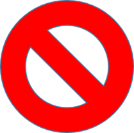 Incorrectly used snap hooks
Source: OSHA
IMPROPER ANCHOR/INCORRECT USE OF SNAP HOOKS The locking mechanisms are disengaged
Incorrectly used snap hooks
Source: OSHA
Horizontal Lifelines
Must be designed, installed, and used under the supervision of a qualified person
On suspended scaffolds or similar work platforms with horizontal lifelines that may become vertical lifelines, the devices used to connect to a horizontal lifeline must be capable of locking in both directions on the lifeline
Horizontal lifeline
Source: OSHA
Examples of Horizontal Lifelines
Horizontal lifelines
Source: OSHA
Vertical Lifelines and Lanyards
Must have a minimum breaking strength of 5,000 pounds

Must be protected against being cut or abraded
Vertical lifeline
Source: OSHA
Ropes and Straps
Ropes and straps used in lanyards, lifelines, and body harnesses must be made of synthetic fibers
Examples include:
Nylon
Polypropylene blend
Vertical lifeline
Source: OSHA
Rope grab and snap hook on a vertical lifeline
Rope grab and snap hook on a vertical lifeline 
Source: OSHA
Lanyard (shock absorbing)
Rip-stitch-style Shock Absorbing Lanyard
Rip-stitch-style shock absorbing lanyard
Source: OSHA
Self-retracting Lifelines and Lanyards
Load limits in fully extended position
If it limits free fall distance to 2 feet or less, it must sustain a minimum tensile load of 3,000 pounds
If it DOES NOT limit free fall distance to 2 feet or less, ripstitch, tearing and deforming lanyards, must sustain a minimum tensile load of 5,000 pounds
Retracting lifeline
Source: OSHA
Retracting lifelines with different anchors
Source: OSHA
Anchorages
Must be designed, installed, and used under the supervision of a qualified person
Must be capable of supporting at least 5,000 pounds per worker attached or be capable of supporting at least twice the expected impact load
Strap anchor
Source: OSHA
Strap Anchors (web style)
Source: OSHA
Roof Peak Anchors
Source: OSHA
Roof Anchor Locations
Permanent roof anchor
Source: NIOSH						          Source: OSHA
What happened?Roof peak anchor failed
Steep roof (left) and where anchor pulled out (right)
Source: NIOSH
Improper anchor use caused anchor to fail – this resulted in a fatality (NIOSH FACE 2012-02)
Anchor angle limitations 
Source: NIOSH
[Speaker Notes: NIOSH FACE #9]
Truss Anchors
Source: OSHA
Metal Roof Anchors
Source: OSHA
Bolt-on Anchors
Source: OSHA
Concrete Anchors
Source: OSHA
Concrete Anchor Strap with D-ring
Source: OSHA
Opening Clamp Anchor With Retractable Line
Source: OSHA
Anchors for I-Beams (Clamp)
Source: OSHA
Anchors for I-Beams (trolley)
Source: OSHA
Welded Anchors (D-ring and post)
Source: OSHA
Cable Anchor
Source: OSHA
What is wrong with these anchors?
Improper use of snap hook  (left) and anchor (right)
Source: OSHA
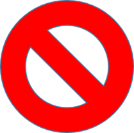 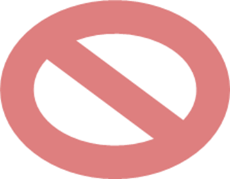 Snap hooks should not be used as anchorsAll components must be able to withstand 5,000-lb. force
Improper use of snap hook  (left) and anchor (right)
Source: OSHA
DailyMail.Com October 8, 2015Article: What do you mean I'm suspended... Worker saved in dramatic rescue after he slips off Houston bridge and is held by his safety harness from almost certain death
[Speaker Notes: DailyMail.Com October 8, 2015Article: What do you mean I'm suspended... Worker saved in dramatic rescue after he slips off Houston bridge and is held by his safety harness from almost certain death]
Rescue Time is Critical
According to the American National Standards Institute (ANSI) Standard Z359, rescue should be initiated within six minutes of a fall arrest.
The picture shows UHCL students evaluating blood pressure changes after being suspended for 2 minutes, as part of a research project
Source: UHCL
Rescue Plans and Equipment
Workers cannot stay suspended for long
They are at risk of reduced blood flow, oxygen deprivation, brain damage, cardiac arrest and death
All workers must be monitored and promptly rescued in the event of a fall
Use of self-rescue devices are recommended
Suspended worker
Source: OSHA
Relief Step to Restore Blood Flow to Legs and Body
Source: Miller by Honeywell
https://www.millerfallprotection.com/en/products/body%20wear/miller-relief-step-safety-device
Rescue Equipment Needs to be Onsite when Fall Arrest Equipment are Used
Example equipment
Ladders
Rescue poles
Rescue ropes
Rescue wench
Crane
Aerial lift
Scaffold
Lifting or lowering device
Example: Self-retracting lifeline with rescue
Source: Western Safety
http://www.westernsafety.com/products/dbisalawind/dbiwindpg3.html
5. Controlled Access Zones (CAZ) – A Last Resort
When conventional fall protection is deemed not feasible by qualified person
CAZ shall be clearly defined by the competent person as an area where a recognized hazard exists
Demarcation of the CAZ shall be communicated in a recognized manner, either through signs, wires, tapes, ropes or chains
Warning lines with flags and signs
Source: OSHA
CAZ is clearly marked or controlled by the competent person
The competent person shall ensure that all protective elements of the CAZ be implemented prior to the beginning of work
Workers must be permitted and authorized to work in the CAZ by the competent person
All access to the CAZ must be restricted to authorized entrants
Fall hazard sign
Three Common Elements of a CAZ
Warning line system – Visible barrier
Controlled access – Authorization of trained individuals
Safety monitoring system
Warning line system
Source: OSHA
Warning Line System
At least 6 feet from the edge
10 feet if mechanical equipment is being used
Parallel to the leading edge
Rope, wire or chain 34-39 inches high
Marked every 6 feet with visible material
Stable and properly installed
Withstand 16 lbs. force at top
500 lb. tensile strength
Warning line with flags and signs
Source: OSHA
What is wrong with this warning line?
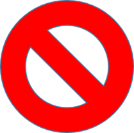 Improper warning line
Source: OSHA
Not at least 6 feet from leading edgesNot parallel to leading edgesMaterials on top of line
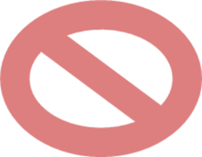 Improper warning line  Source: OSHA
Safety Monitoring System
All affected workers are trained on the fall hazards, warnings and procedures
Monitor
Must be a trained competent person
No other duties or distractions
Present on the same working level
Close enough to see and speak with workers
Fall hazard sign
What is wrong with this safety monitor system?
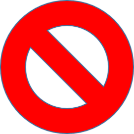 Safety monitor with workers
Source: OSHA
- Monitor not paying attention- Monitor doing other duties- Worker crossing warning line- Warning line NOT	- A rope, wire or chain	- Marked every 6 feet with visible material- Stable and properly installed- 10 feet from edge with equipment useOther fall protection means appear feasible
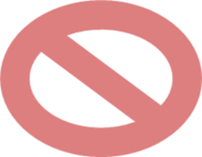 Safety monitor looking away (top) and working on other duties (bottom)
Source: OSHA
Why should a CAZ be the last resort?
________________________________________________________________________________________________________________________________________________________________________________________________________________________________________________________________________________________________________
Question mark clip art
Section 4:Stairways and Ladders
Stairways
Keep free of projections and slippery conditions
Do not use stairs that are not filled in or incomplete
Do not use spiral stairways that will not be a permanent part of the structure
Stairways must have a guardrail system along unprotected sides or edges
Stairway with guardrails
Source: OSHA
OSHA Requirements for Stairways
Steps at least 22-inches wide, uniform and slip resistant
Vertical distance between landing does not exceed 12 feet
At least 30-inch long landings with 20-inches beyond an open door
Landings same width as stairs
Warning signs if they open into vehicle traffic
Handrails and/or guardrails when there are 4 or more stairs
30-34 inches above the stair treads
At least 3-inches space from wall
Guardrails meet guardrail requirements
Stairway: What is wrong here?
Left: No symbol
Right: Improper Stairway
[Speaker Notes: Missing guardrails along open sides]
Stairway: Temporary guardrails
Left: Correct check mark

Right: Stairway with guardrails
Source: OSHA
General Ladder Safety
Inspect before use and do not use defective, damaged or slippery ladders
Only use ladder for its designed purpose & intended load
Keep 3-point contact when climbing up or down
Face ladder while ascending and descending
Keep hands free – use a tool belt or hand line
Do not lean beyond the side rails
3-point contact up a ladder
Source: OSHA
General Ladder Safety (continued)
Only use on level, stable and non-slippery  surfaces
Secure ladders or use a barricade when placed where they may be easily displaced
Keep away from doorways and hazards 
Keep ladders clear at bottom and top surfaces
Do not move ladders while in use
Do not use metal ladders near electrical equipment or power lines
Ladder clip art
Stepladders
Only use in an open, locked position
Do not use closed or as a straight ladder
Never stand on top step or top cap
Do not use rear cross-bracing for climbing, unless designed as such
Stepladder
Source: OSHA
Extension Ladders
Ladder must extend 3 feet above landing surface (or be equipped with 3 feet grab rail)
Position base away from the wall at a distance of 1/4 the landing height – no more and no less (1 foot horizontally for every 4 feet vertically)
For high places, secure ladder at top 
Never step on the top 3 rungs
Ladder 1:4 rule
Source: OSHA
What is wrong with this scene?
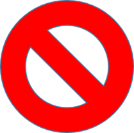 Ladder feet and ladder
Source: NIOSH
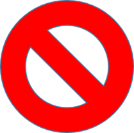 Several problems contributed to a fatal fall from about 8 rungs up (NIOSH FACE 07MI007)
Improperly placed ladder
Source: NIOSH
Ladder placed on unstable base (frozen sand) and safety feet not properly used
Base placement possibly higher than a 1:4 ratio
Ladder placement at top was unstable and not 3 feet above roof edge
Person holding ladder should be on other side near base of feet
Person climbing was carrying wood
[Speaker Notes: NIOSH FACE #1]
Job-made Ladders
Use construction-grade lumber and 12d common wire nails
Free of protruding nails or sharp edges
Not missing any steps or rungs
Width should be between 16-20 inches
Cleats should be at least 1 x 4 inches
Cleats equally spaced 12 inches from one to the next
Filler inserted between cleats and should be 2 in. x 2 in.
Job-made ladder requirements
Source: OSHA
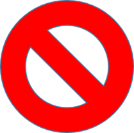 He is going down the ladderWhat’s wrong with this picture?
Person on ladder
Source: OSHA
When going up or down a ladder1. Always face ladder2. Maintain 3-points of contact with ladder at all times3. Never hold tools or objects
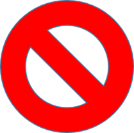 Person on ladder
Source: OSHA
[Speaker Notes: Leaning against ladder.]
What’s wrong with this picture?
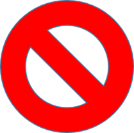 Person on ladder
Source: OSHA
1. Never stand on the top step or cap of a stepladder ladder2. Face ladder (forward)
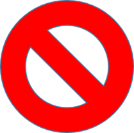 Person on ladder improperly
Source: OSHA
A 39-year-old tree-care worker electrocuted(NIOSH FACE 13-NJ-074)
Work within 10-feet of a power line (not de-energized)
Using a power pole saw that contacted a power line
Ladder metal and conductive
Worker who attempted to catch falling worker broke his leg
Metal ladder on tree near power line
Source: NIOSH
Section 5:Holes and Skylights
Major Requirements
Holes and skylights near work are protected by a cover and labelled as “Hole” 
A guardrail system is erected around the hole or skylight
A personal fall arrest system is an alternative
Hole cover
Source: OSHA
Improper Cover
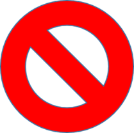 Improper hole cover
Skylight Cover
Broken skylight that a worker fell through
Skylight guards
Source: OSHA
OSHA Video: Skylights (3 min)
YouTube Video:	  OSHA Video: Skylights 

www.youtube.com/watch?v=JbsoVBqrgCU
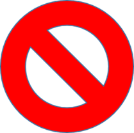 What’s wrong here?
Workers on roof
Source: OSHA
Uncovered and unguarded holeLack of fall protection harnesses and lifelinesLack of perimeter warnings or guarding
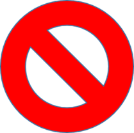 Workers on roof  Source: OSHA
Section 6:Scaffolds
Scaffold Design & Erection Requirements
Designed by a licensed professional engineer competent in scaffolding
Erected under the supervision of a trained and competent person
In good repair and inspected by a competent person prior to use
Uprights are plumb (vertical) and securely braced to prevent swaying
The scaffold is tied off and secured to a stable structure
Scaffolding 
Source: OSHA
Scaffold Planking
Planking is made of 2 x 10 inch scaffold grade lumber/metal
Planking spans no more than 
10 feet for light trades (25 pounds per square foot, psf)
8 feet for medium trades (50 psf) or 
6 feet for heavy trades (75 psf)
Planks overhang supports by 6 inches (minimum) to 12 inches (maximum)
Planks cover work surface (no gaps or missing planks)
Worker Dies After 10-foot Fall from Improvised Scaffold (NIOSH FACE 03NJ091)
66-year-old installing vinyl siding for his son (the owner)
Plank made from discarded scrap lumber
Only a single plank installed
No guardrail installed or fall protection
Worker lost balance when turning to talk with his son
Scrap lumber scaffold plank
Source: NIOSH
Scaffold Guardrail Requirements
All open sides above 4 feet have 42-inch high guardrails with a 21-inch midrail
 Guardrail supports are no more than 8 feet apart
 All open sides above 10 feet have a 4-inch high toe-board
Bracket scaffold off of a roof
Source: OSHA
Drywall Installer Dies in 7-foot Fall from Scaffold(NIOSH FACE 06-OR-003-01)
22-year-old hanging sheetrock
Only a single plank installed
Not all wheels were locked 
Scaffold moved during use
No guardrail 
Lack of a competent person overseeing scaffold installation and use
Scaffold
Source: NIOSH
Scaffolds: Additional requirements
Ladders for access extend 3 feet above the platform and are securely attached		
 No work is performed during windy conditions
Scaffold    Source: OSHA
OSHA Video: Scaffolding (3 min)
YouTube Video:	OSHA Video: Scaffolding

 www.youtube.com/watch?v=ZjzfPYhxSow
Section 7:Aerial Lifts
Aerial Lift Operational Requirements
Aerial lifts are operated by a trained and qualified person in accordance with manufacturer’s instructions
Aerial lifts are in good repair and inspected by a competent person prior to use
Load limits are not exceeded
No work is performed during windy conditions (e.g., winds above 27 mph)
Aerial lift
Source: OSHA
Aerial Lift Operational Requirements (continued)
Lift is not moved with a worker elevated (unless permitted by manufacture)
Aerial lifts are properly stabilized on firm, level surfaces and away from hazards	
Lifts are operated at least 10 feet away from energized overhead power lines 
Brakes are set and wheels chocked when on an incline		
Outriggers are used, if provided
Aerial lift      Source: OSHA
Aerial Lift Fall Protection Requirements
All open sides have a guardrail with a midrail or full enclosure
 Operators use a body harness with lanyard attached to the boom or basket 

Note: this is recommended with scissor lifts as well
Worker with harness and lanyard in aerial lift
Source: OSHA
17-foot Fall And Fatality From An Aerial Lift(NIOSH FACE 11-MA-043-01)
A 58-year-old maintenance worker
Failure to use fall protection harness and lanyard
Inadequate work zone safety precautions for traffic
Collision with aerial lift
Source: NIOSH
Fatality with scissor lift that tips over on unstable surface (NIOSH FACE 09CA008)
48-year-old welder
Lift extended 12 feet
Worker moved lift while raised
Orange cone was only barrier around pit
Inadequate workplace hazard assessment
Scissor lift tipped over 
Source: NIOSH
Section 8:Worksite Checklists
Worksite Checklist - checklists are provided for the following
Personal fall restraint systems
Personal fall arrest systems
Warning line systems
Controlled access zones
Safety Monitoring Systems for Low-Slope Roofs
Stairways
Ladders
Guardrails
Holes and skylights
Work on steep roofs
Scaffolds
Aerial lifts
When Completing a Checklist it is Important to
Have a goal to take immediate corrective action
Make efforts to correct deficiencies
Make a record of your efforts
Mark as “acceptable” if found to be acceptable
Mark “N/A” if not applicable
Mark as “addressed by action taken” and describe what corrective actions were taken
Use it as a means of becoming more knowledgeable and competent
Clipboard clip art
Example Checklist – First Part of Stairways
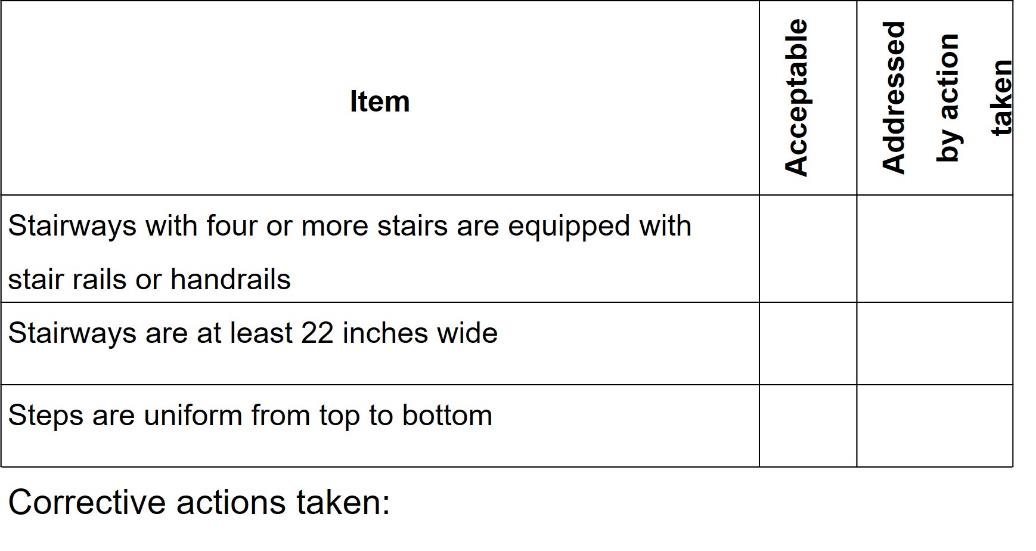 4. Corrective actions taken (Highlighted areas)
Ladder Inspection and Repair
All ladders must be regularly inspected and repaired, at least quarterly, but the cycle depends on use and work conditions
If ladders are used two or more days a week, then a monthly inspection and repair cycle is recommended.  
If ladders are used daily under harsh work conditions, then a weekly inspection and repair cycle is recommended.
Inspection and repair cycle based on work conditions and use
	____	Weekly
	____	Monthly
	____	Quarterly
Step ladder clip art
Review of Learning objectives
Why fall protection is important?
OSHA fall protection regulations & standards
What heights require fall protection?
Provide some fall protection design and performance specifications
What are some common fall hazards requiring fall protection?
Hierarchy of controls for fall protection
What is the importance of first three controls in preventing falls?
What is the importance of fourth (fall arrest)?
Why are controlled access zones are a last resort?
Describe the different types of fall protection control options
Let’s look out for each other…Make sure everyone goes home safely
Questions?
Aerial lift tipping over - Photo shows operator’s failure to follow manufacturer guidelines resulted in a fatality 
(NIOSH FACE 03NY034)     Source: NIOSH